Театральная маска
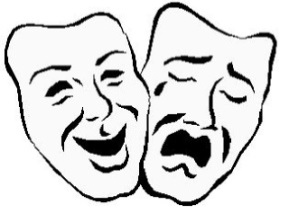 Бобровская Е.В.
МБОУ СШ  № 1 г. Архангельск
ОТГАДАЙ СКАЗКУ
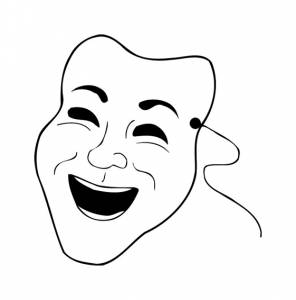 Бобровская Е.В.
МБУ ДО СДДТ г. Архангельск
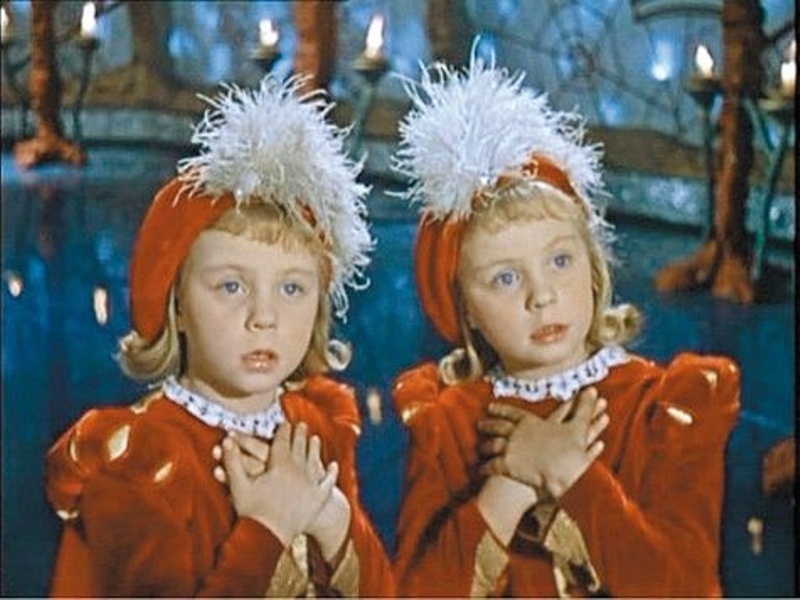 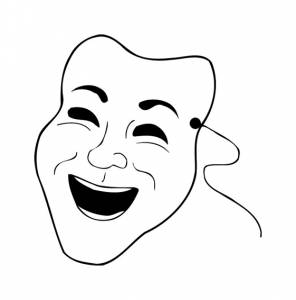 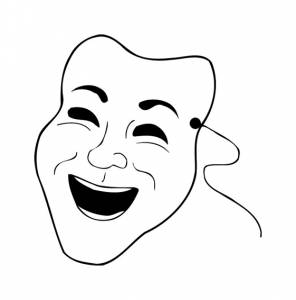 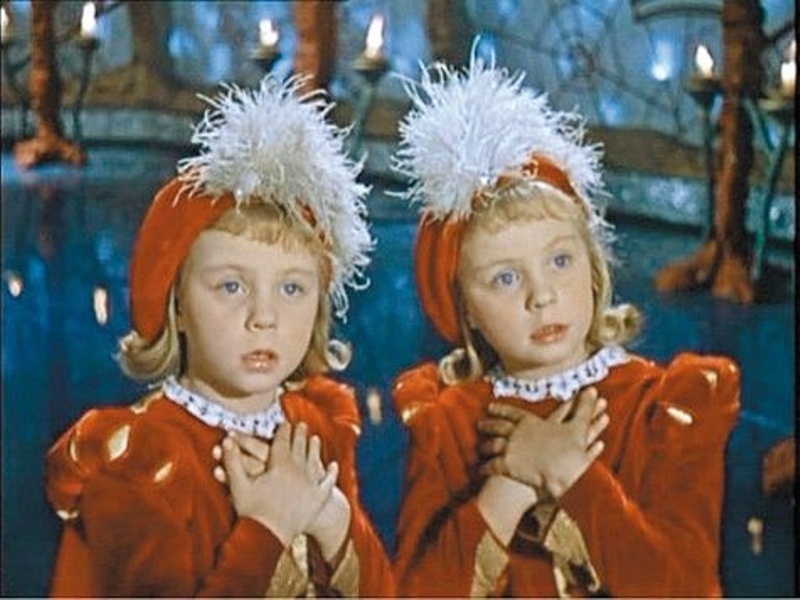 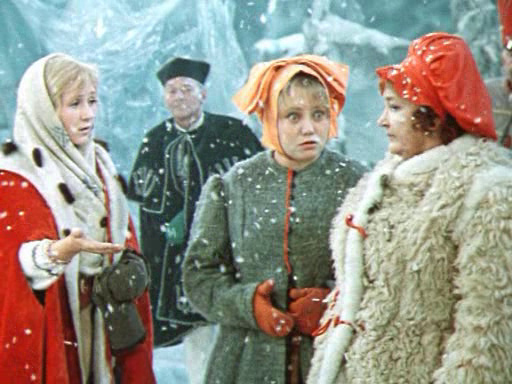 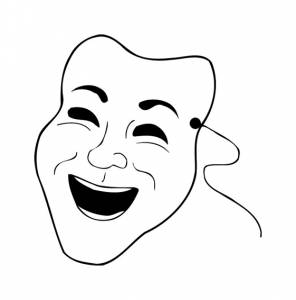 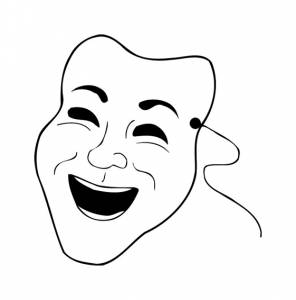 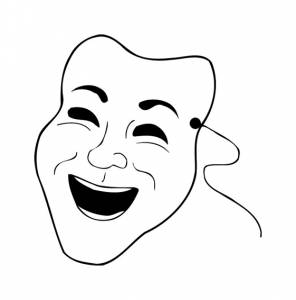 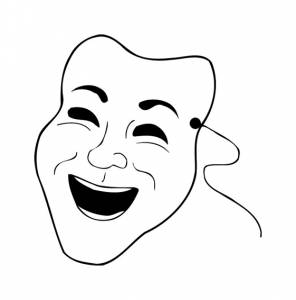 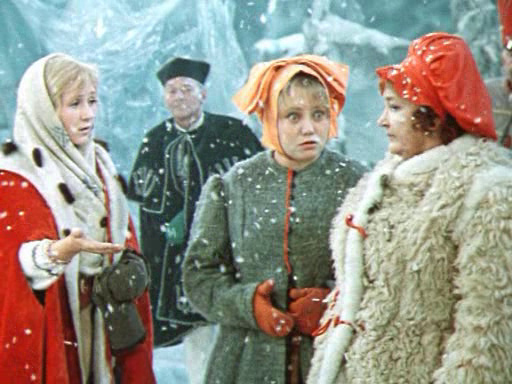 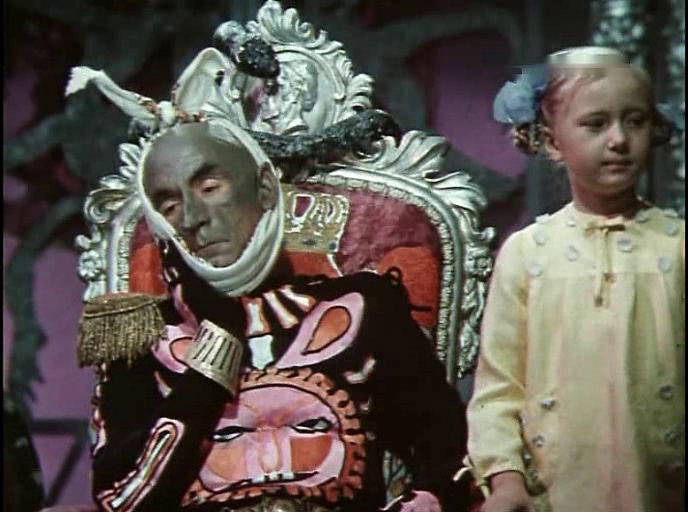 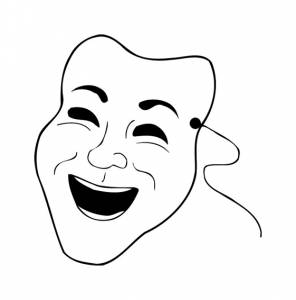 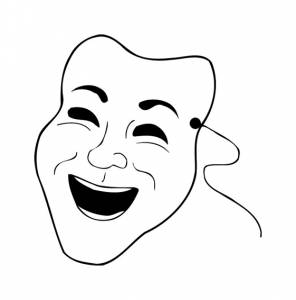 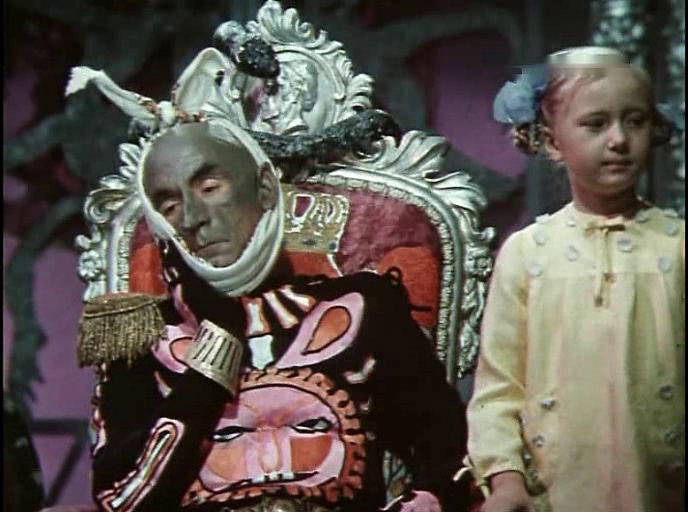 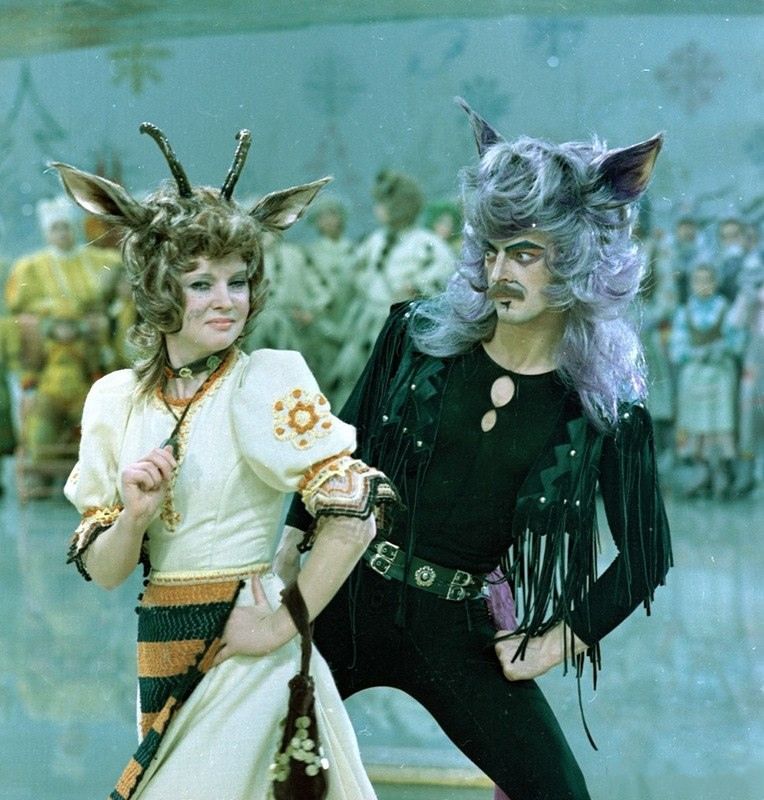 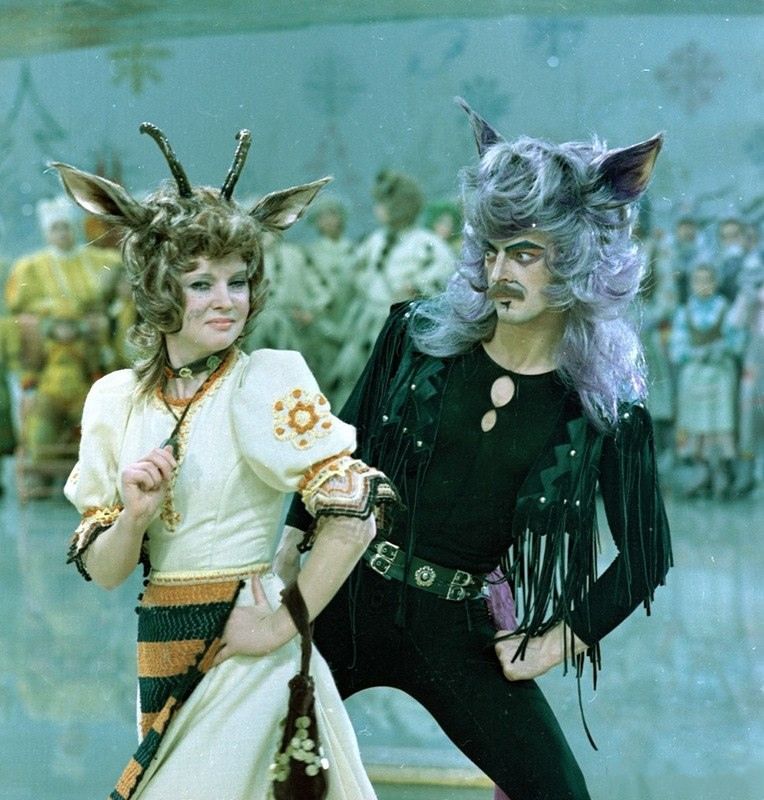 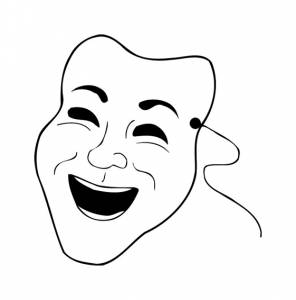 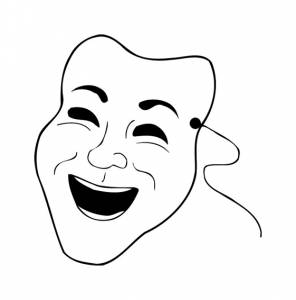 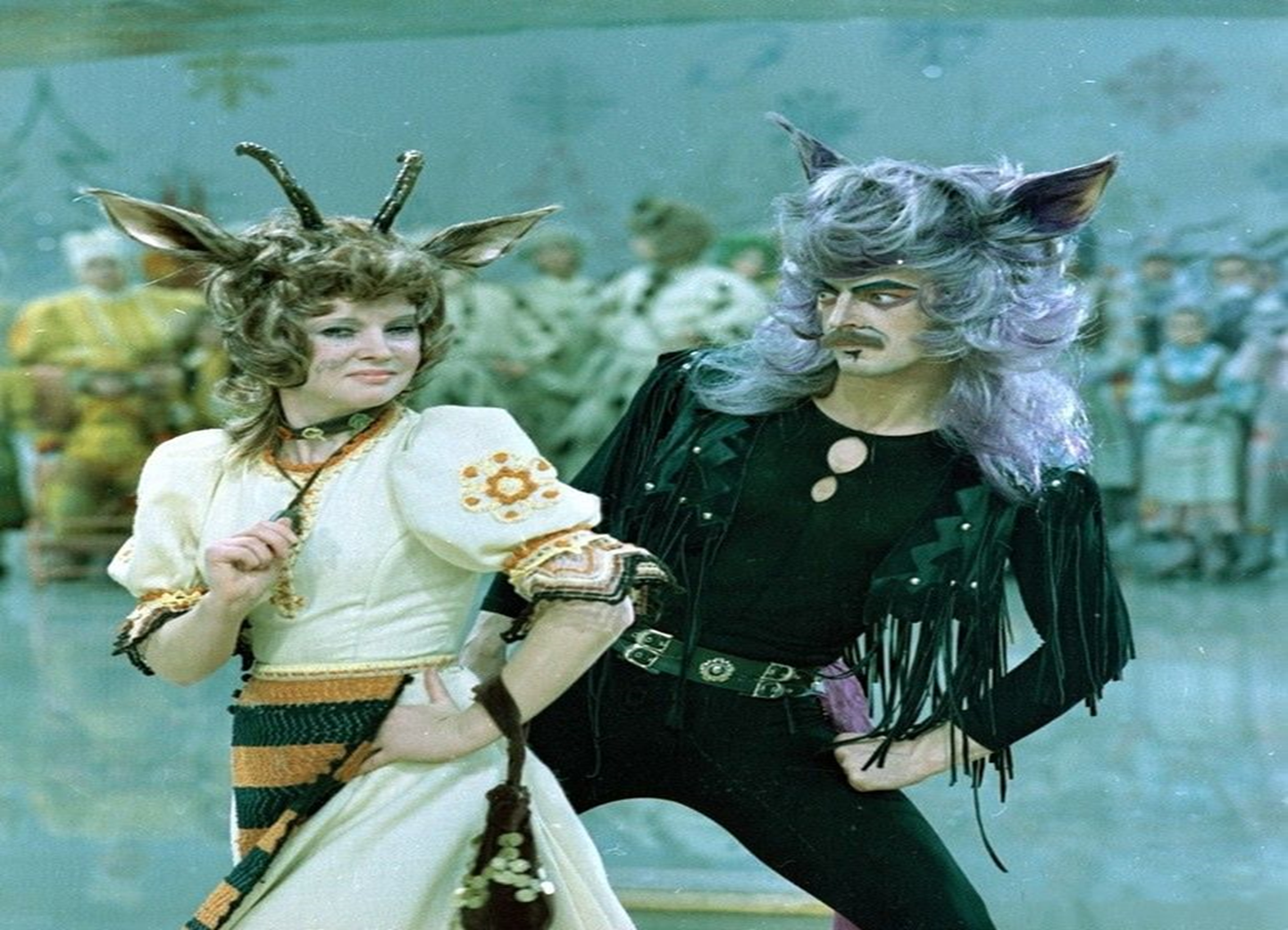 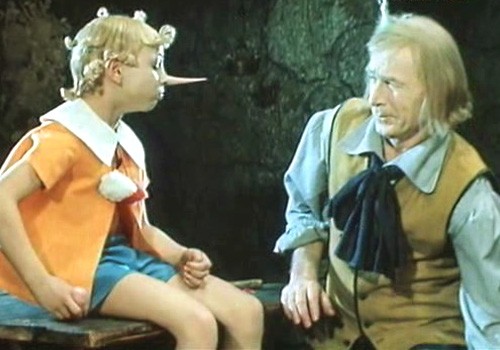 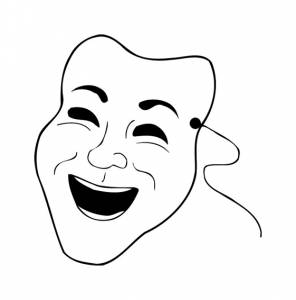 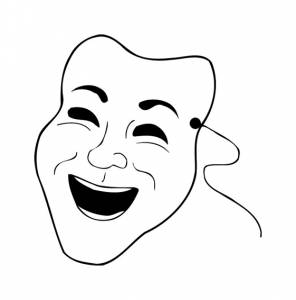 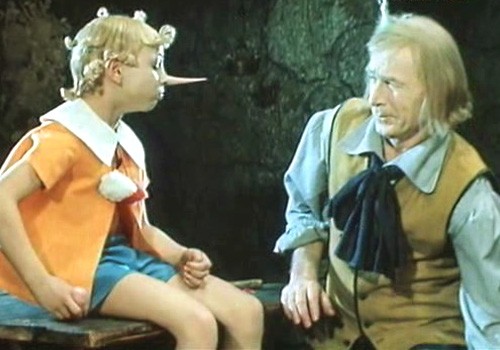 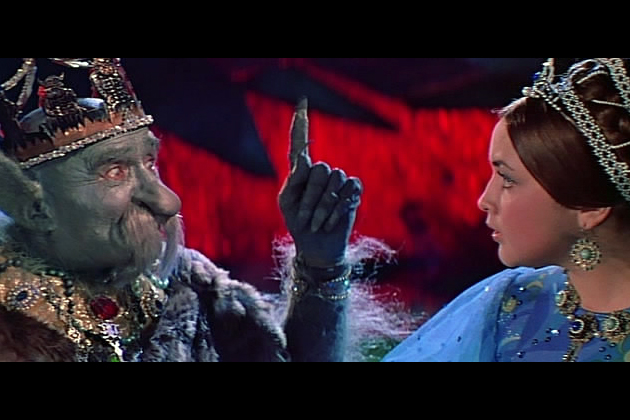 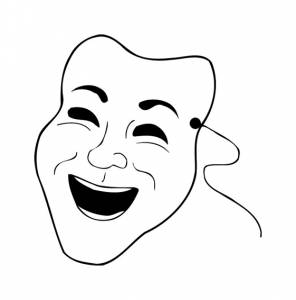 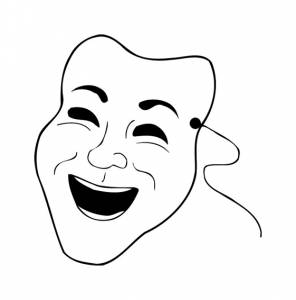 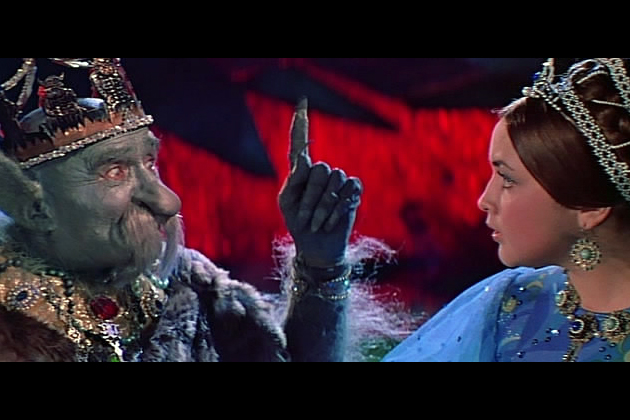 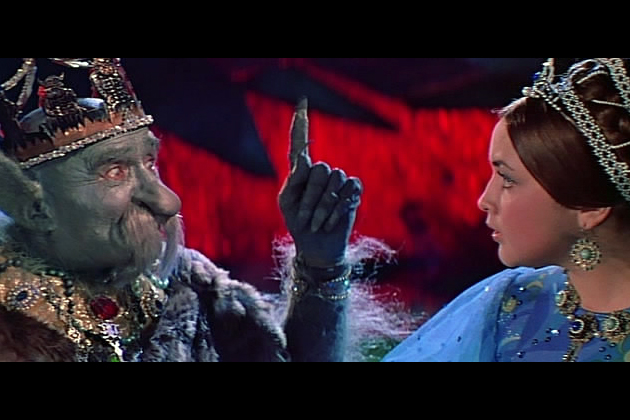 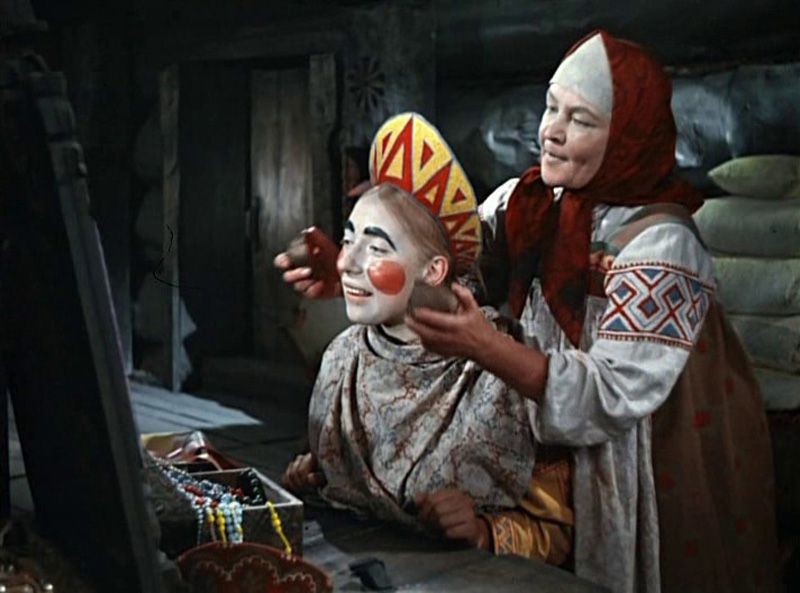 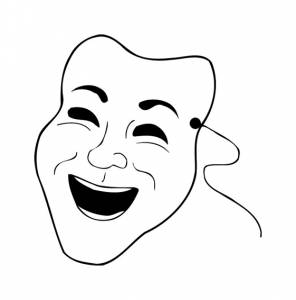 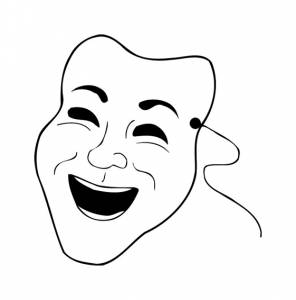 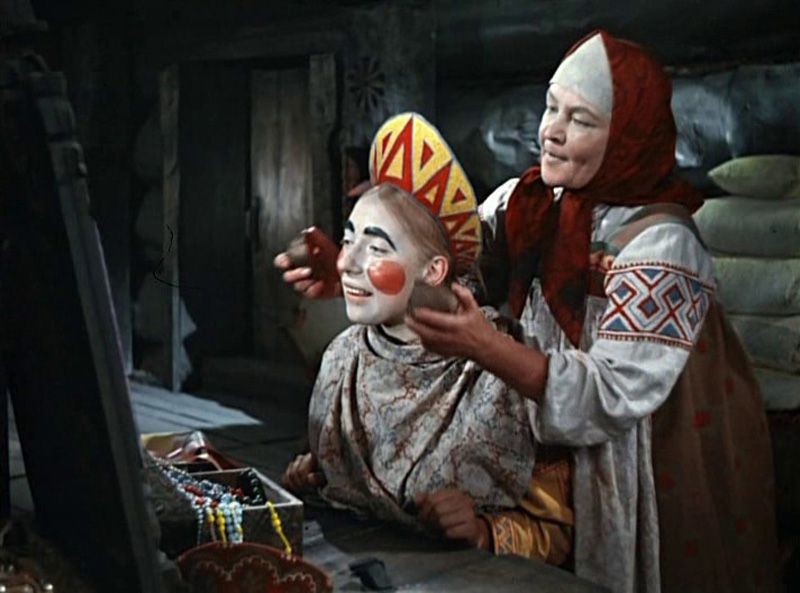 АПЛОДИСМЕНТЫ!!!